Main ECONOMIC INDICATORS FRENCH MARKET
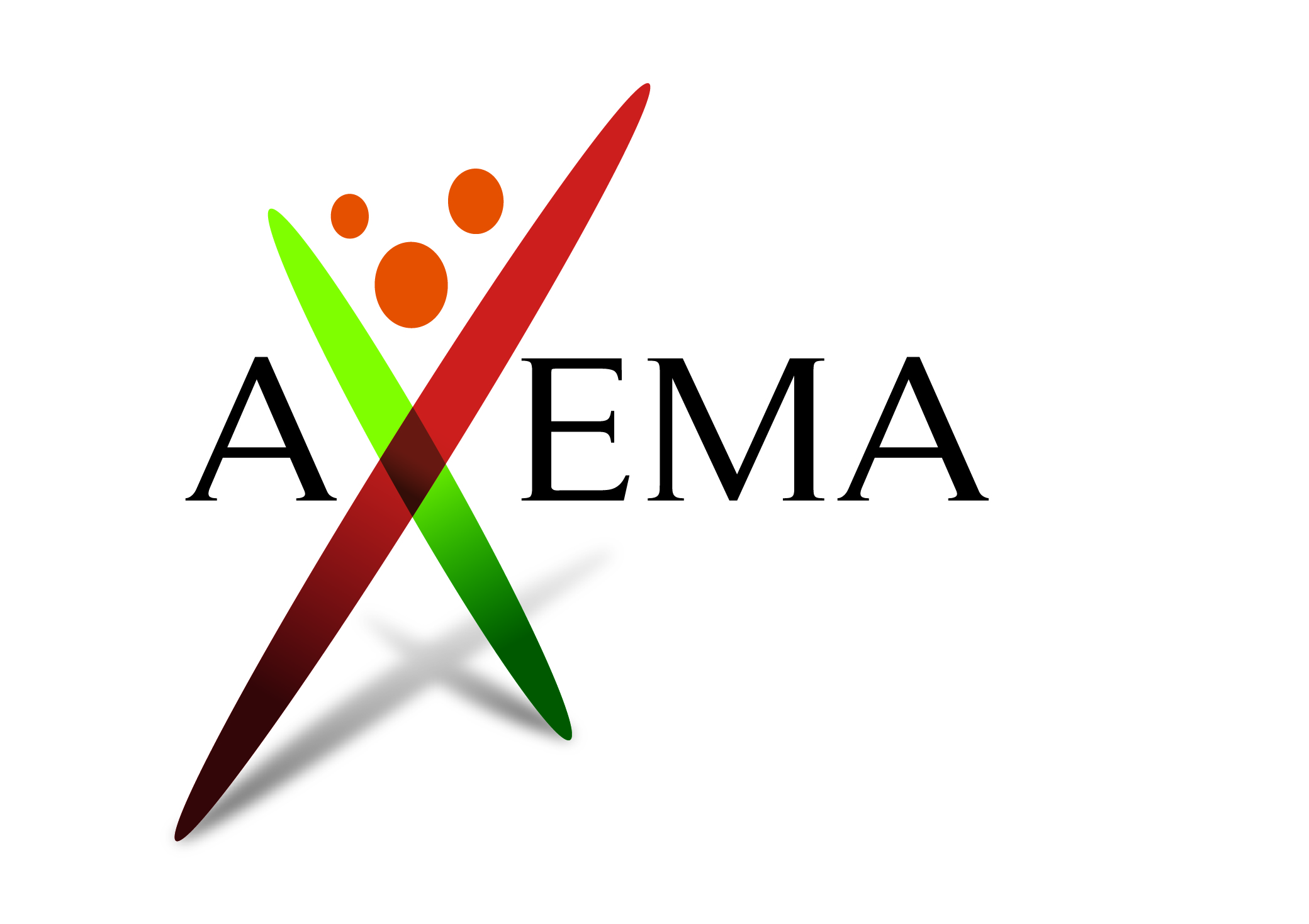 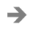 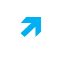 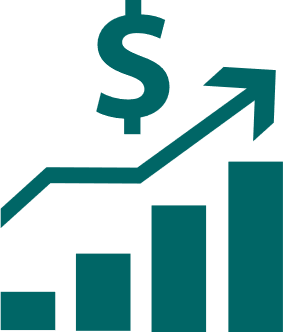 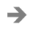 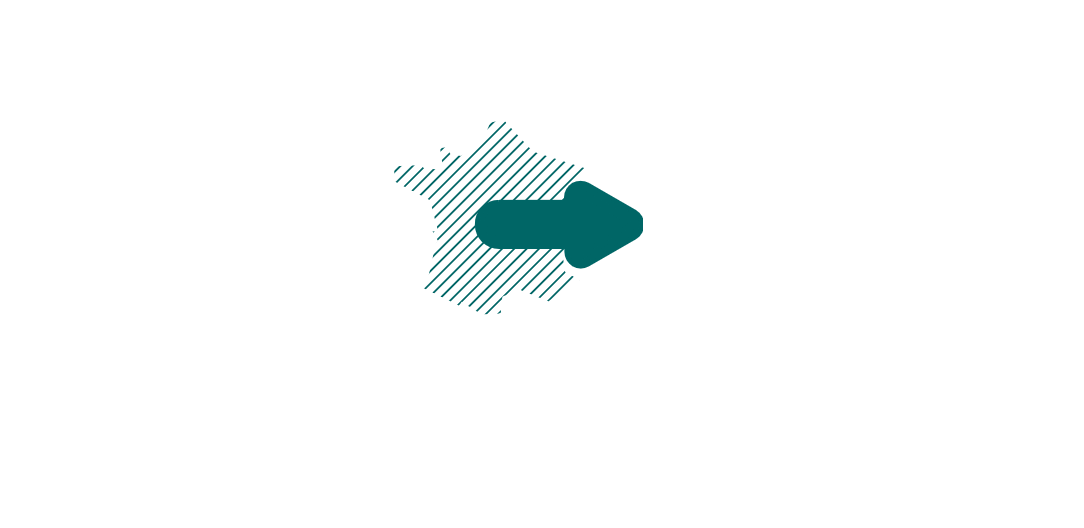 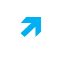 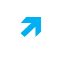 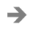 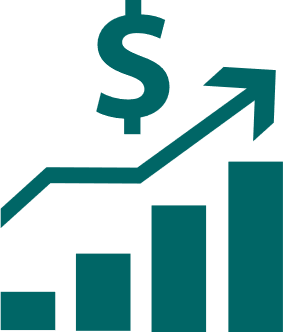 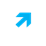 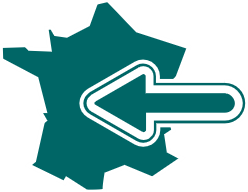 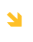 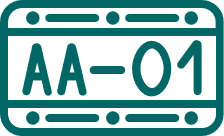 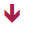 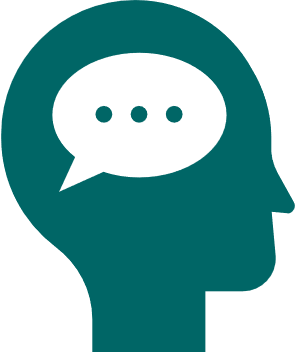 

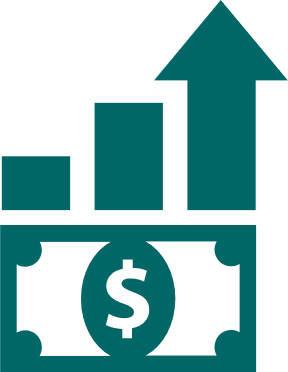 

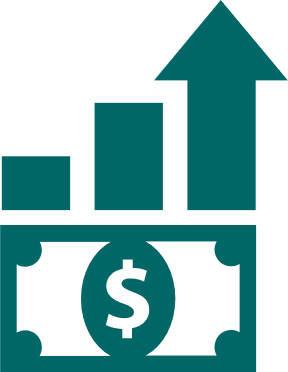